Northern Ireland.
map
Flag of Northern Ireland.
Symbol.
Population:2 millionCapital City: BelfastSymbol: shamrock, clover.
Northern Ireland.
Northern Ireland, United Kingdom of Great Britain and Northern Ireland, situated in the north-eastern part of the island of Ireland. The capital and largest city - Belfast.
Ireland - this is one of the most popular tourist countries in Europe.
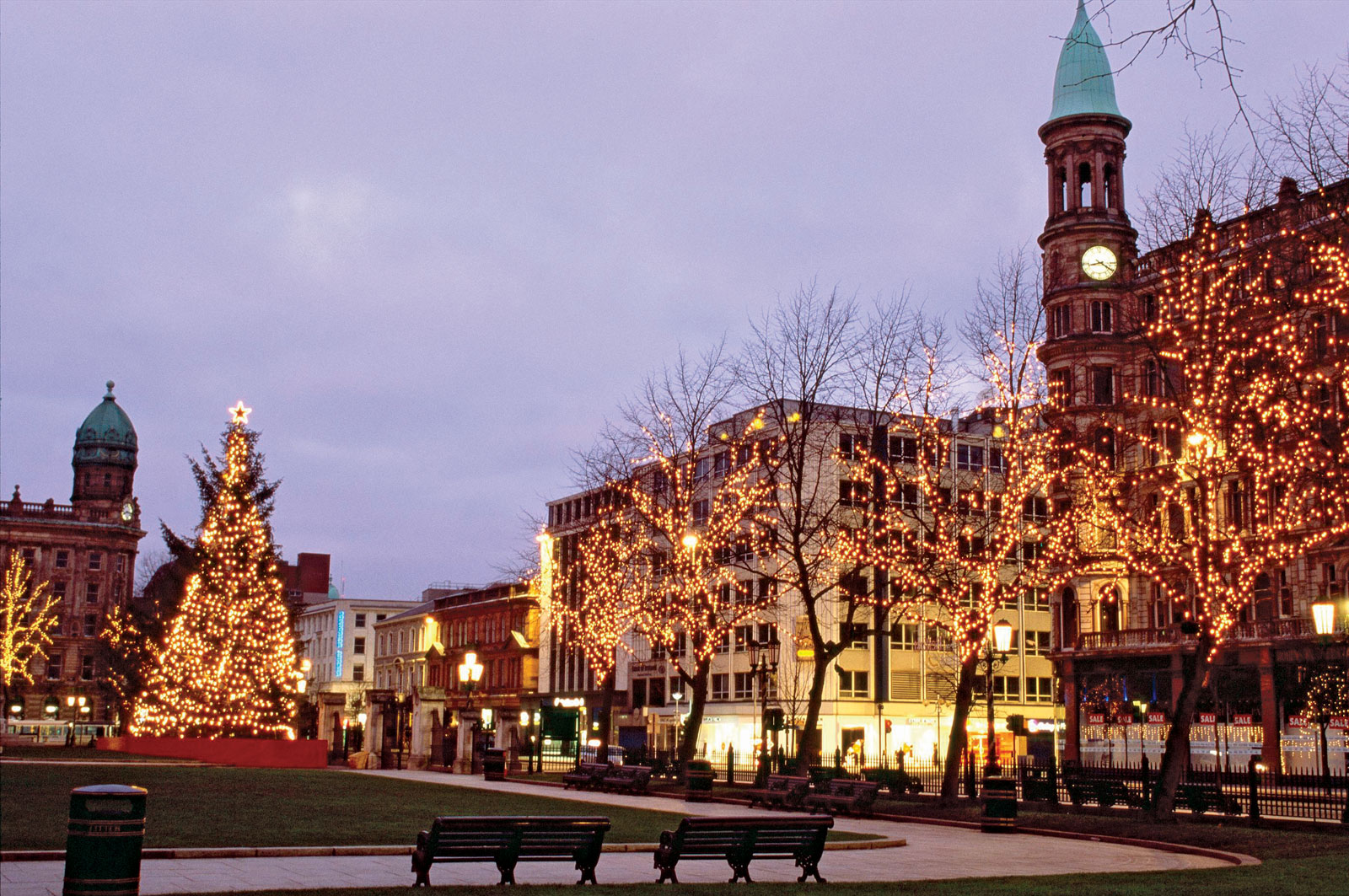 The capital of Northern Ireland -         Belfast.
The city is actively boiling, and cultural life, are numerous exhibitions and fairs. Belfast is considered to be the center of cultural and political life of Northern Ireland.
Capital - Belfast
Belfast can be considered normal busy city like any other capital of the world, it is crowded and bustling.
Belfast is rich and historical events. For example, it is at its shipyards built the "Titanic." Generally, the capital of Northern Ireland has long been considered a major industrial center.
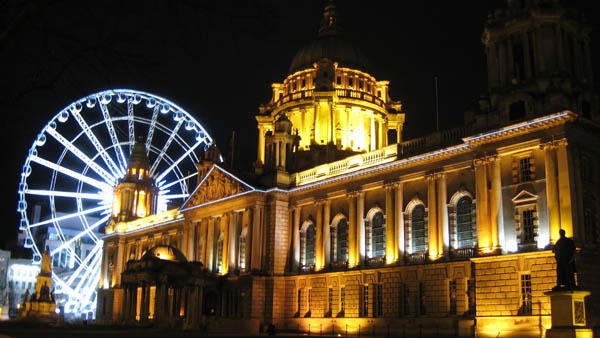 Attractions in Belfast are many and varied. The most significant of which Castle in Belfast, located on the slope of Cave Hill, there is a park, "Cave Hill".
Old Town.
An ancient castle in Northern Ireland, Antrim.
The former castle of kings of Ireland on the Atlantic coast.
Nature of Ireland.
END.
Fulfilled:
 Obukhova Valeria.